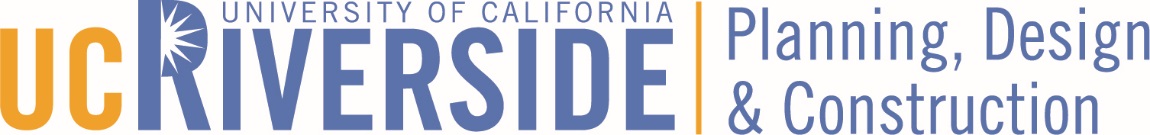 957443 Physics 2000 Renewal
Mandatory Prebid Meeting
July 7, 2020
Agenda
Introductions and sign in

This link to the Google sign-in sheet will be provided in the “Chat” feature of the Zoom meeting:
https://docs.google.com/forms/d/e/1FAIpQLScGbH9ON-Q1sE50_ioDxfkDhV03h-klFBB53K9j-iV1Nc3EBA/viewform?usp=pp_url

Project Overview

Deadlines

Questions and Answers
Introductions
Carmen Long, Construction Contracts Manager
Planning, Design & Construction

Charles Blumer, Inspector of Record
Planning, Design & Construction

Kara Longtin, Contract Administrator
Planning, Design & Construction

Shawn Chinudomsub, Principal Architect
IDAS, Inc. 

Scott Donnell, Senior Project Manager
Planning, Design & Construction
Project overview
Summary of work: 

Largely an interior building renewal that includes abatement, demolition of existing seating and deskwork by the Contractor with installation of new seating by University’s Vendor to be incorporated into the project schedule. Refurbishment of finishes and treatments including flooring, walls, and ceilings. Accessibility improvements including exterior approaches with path of travel and new automated doors. Electrical and fire alarm improvements with minor Lutron lighting rewiring and reprogramming. 

Estimated construction cost: $600,000.00

License Requirement- B- General

Project schedule: Anticipated project duration 140 days.
BIDDING
 
Base Qualification:  GC & MEP Subcontractors must complete the Base Qualification and turn in with the Bid or ahead of the Bid Deadline. GC must ensure that listed MEP subs are Base Qualified or the bid will not be responsive. 

Public Works: Prevailing Wages & DIR Registration Required. Contractor and Subcontractors must be registered with the DIR to work at the University. Certified Payroll will accompany each Invoice.  A bidder can obtain the prevailing wage information through the internet at www.dir.ca.gov or at http://www.dir.ca.gov/DLSR/PWD

Invoices & Certified Payroll:
Send all Certified Payroll requests to Nelly Zaki at nelly.zaki@ucr.edu for all payroll payment requests of current month.
Certified Payroll will accompany each Invoice.  
	Due by the 10th of the month.
 
Insurance: Contractor provides Commercial Form General Liability, Business Automobile Liability, Workers’ Compensation and Employer’s Liability (See Supplementary Conditions)
University provides Builder’s Risk (See Exhibits)
BIDDING CONTINUED

Bid Form
 Base Bid: Clear numbers.
 List of Subcontractors: Any work that is not self-performed and is more than ½ of 1% of the Lump Sum Base Bid must be listed; each column for the listed subcontractor must be filled out completely with Portion of Work Activity, Contractor’s License and DIR number. Subcontractors not registered with the DIR shall not be listed or used.
 Declaration, signed.

Bid Bond
Required
Deadlines
Mandatory Pre-Bid
	Tuesday, July 7, 2020, 10:00 AM
	Via Zoom

Requests for Information
	Friday, July 10, 2020, 2:00 PM to 
	kara.longtin@ucr.edu

Addendum Released
	Wednesday, July 15, 2020, 2:00 PM

Bids Due/ Bid Opening
	Tuesday, July 21, 2020, 2:00 PM
	Submitted online to kara.longtin@ucr.edu
GENERAL REQUIREMENTS

Work Hours
Parking permits
Staging / Laydown Area
Maintain Access to Campus Buildings 
Project Coordination
Inspection Request
Regulatory & Safety Requirements, First Aid
Protection of Existing Improvements
Sanitary Facilities
Tobacco Free Policy
Sexual Harassment
No Radios
Other
Site Visits
Site visits will be optional and by appointment only. 
To schedule a site visit, please send an email to kara.longtin@ucr.edu with the subject line 957443- Physics 2000 Renewal- Site Visit Appointment Request.
Any questions during the site visits must be submitted via RFI to kara.longtin@ucr.edu. Questions will not be answered during the site visit.
Questions and Answers
Q&A

THANK YOU!